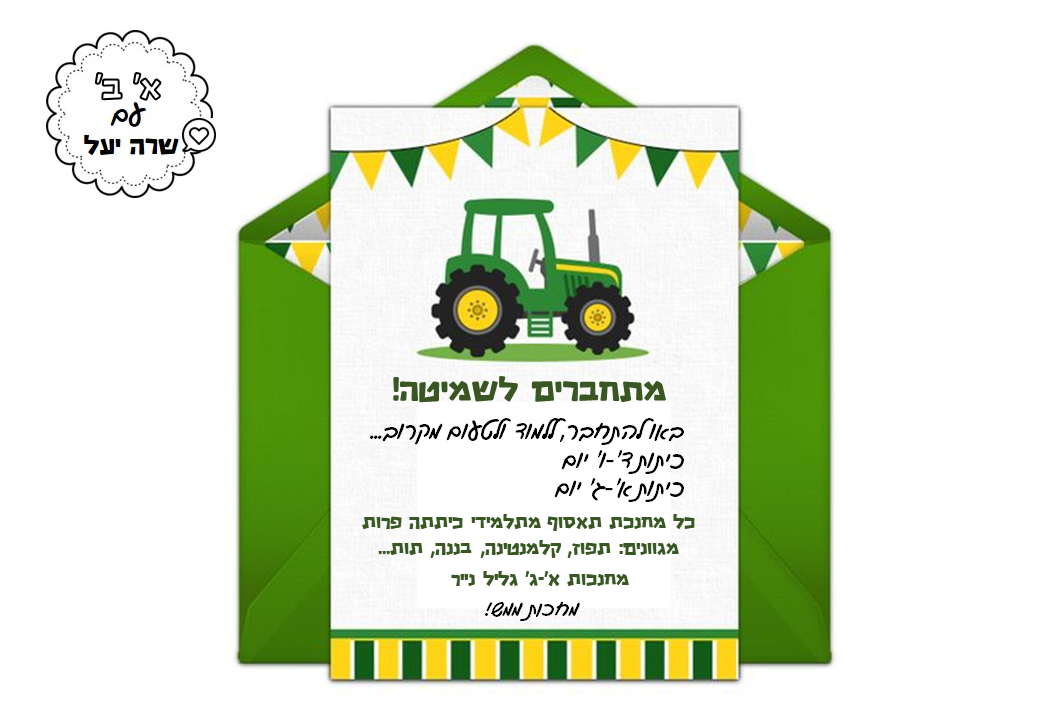 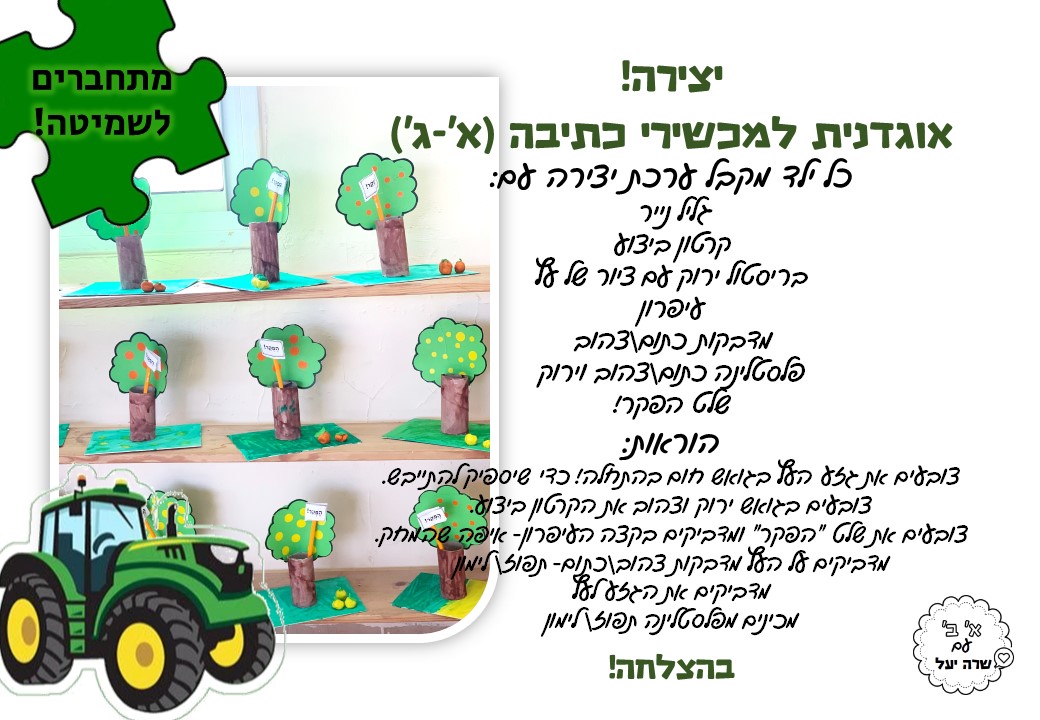 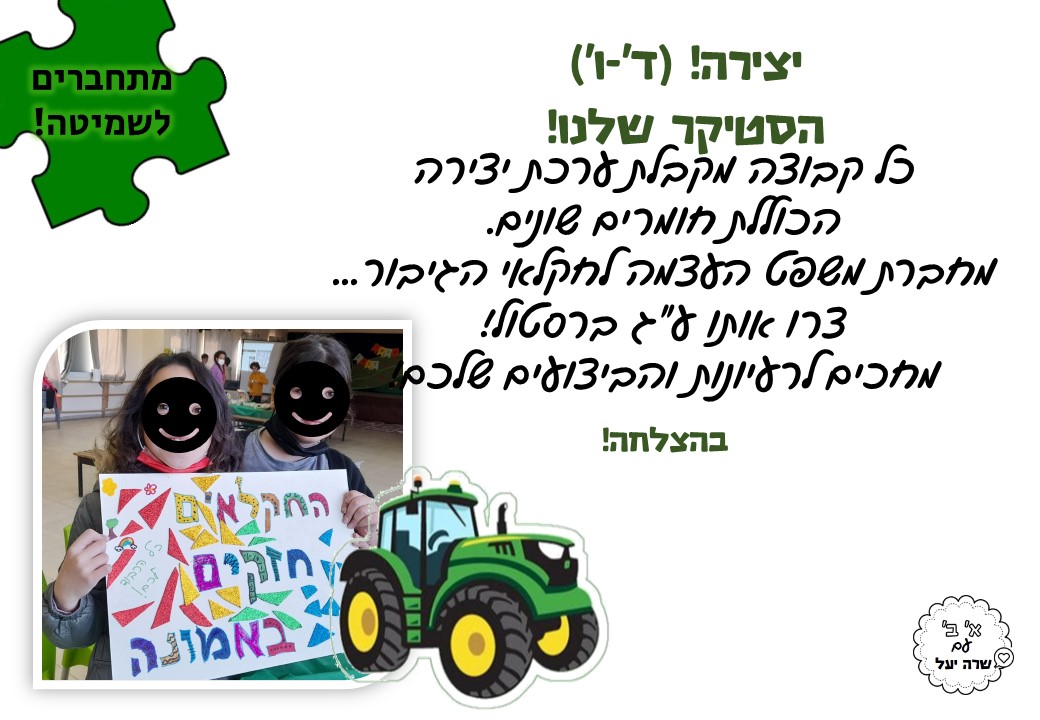 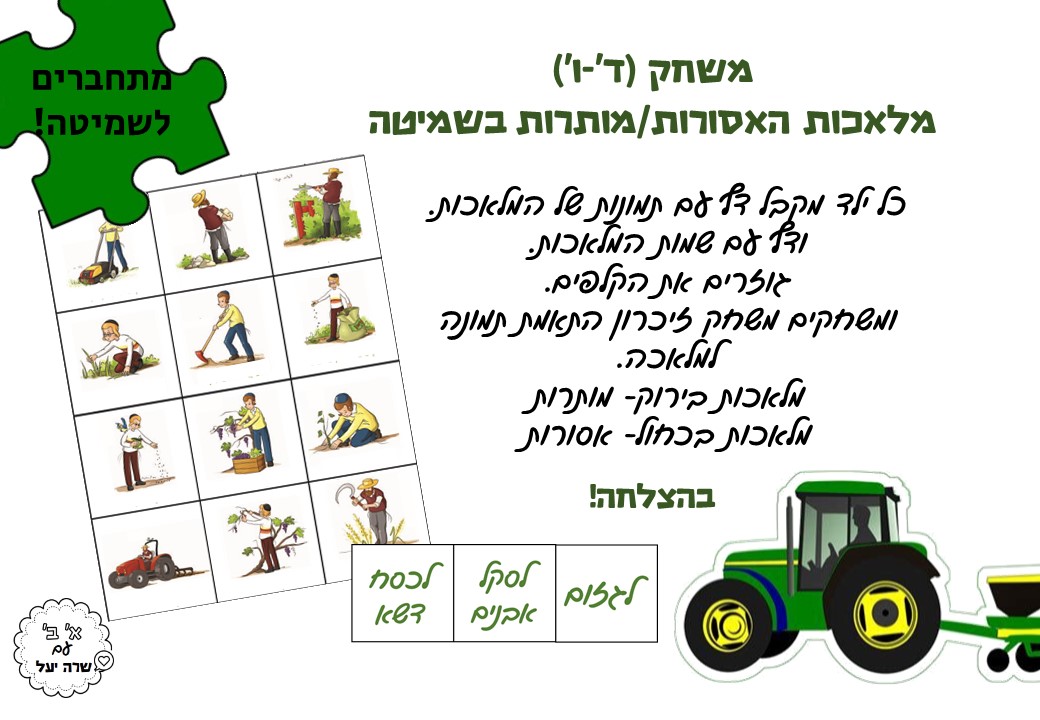 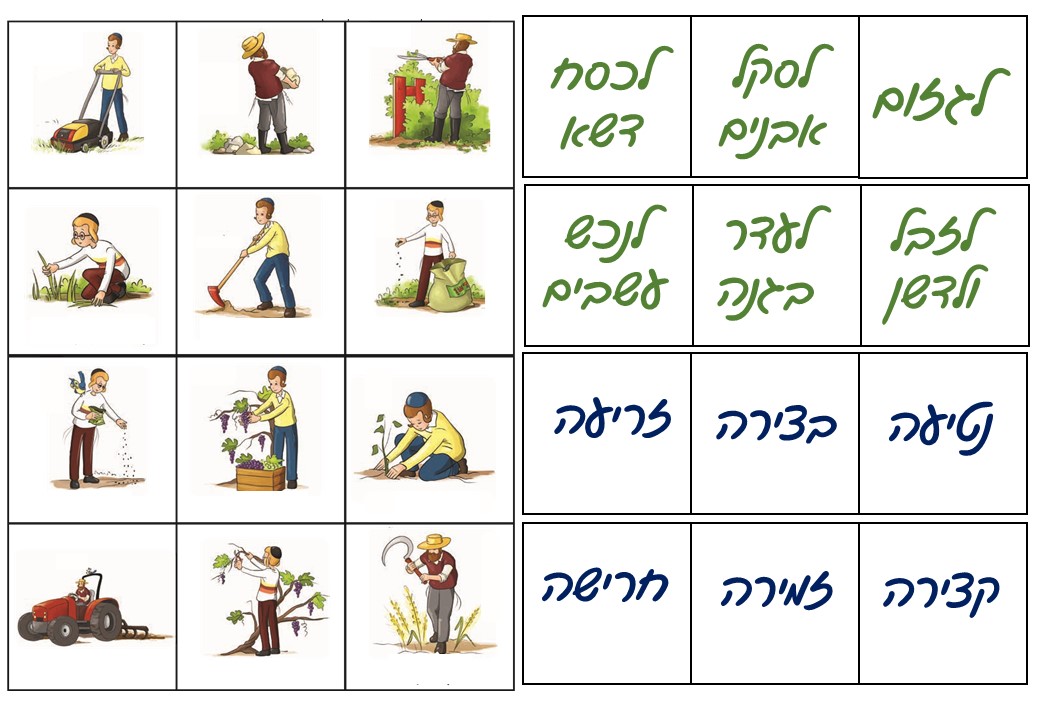 צבעוני
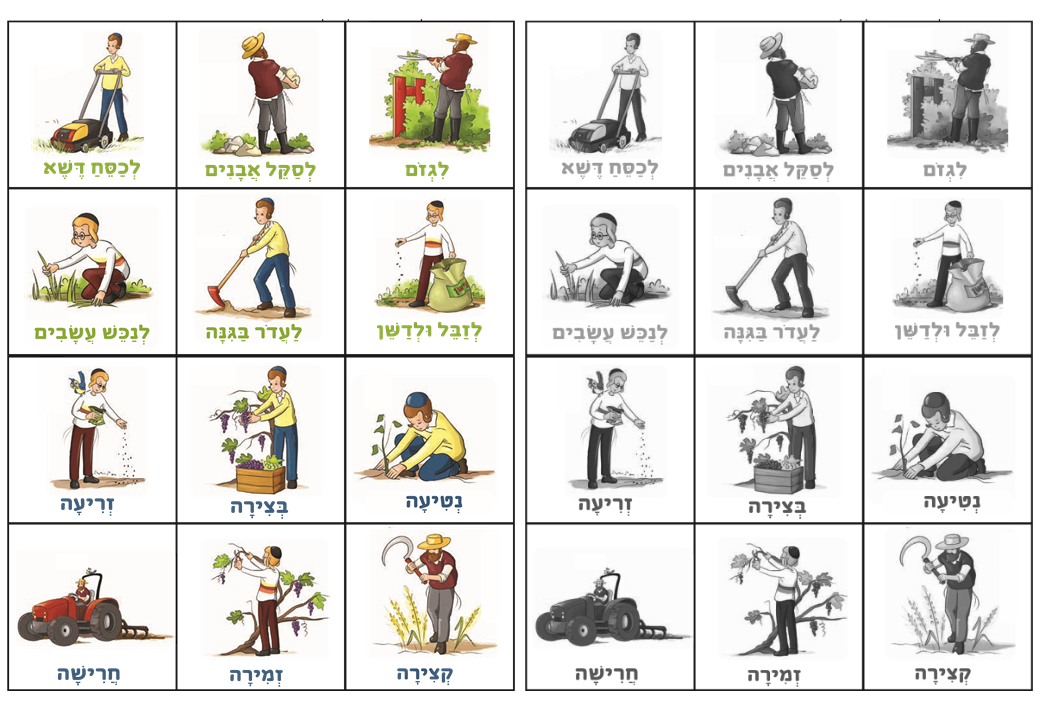 שחור לבן
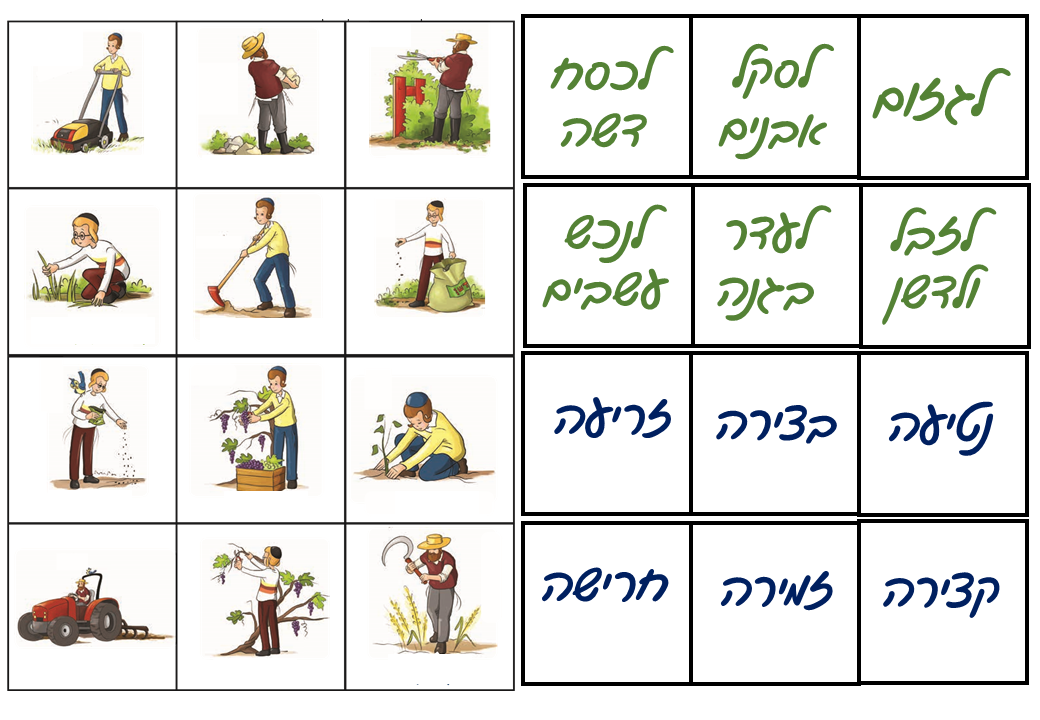